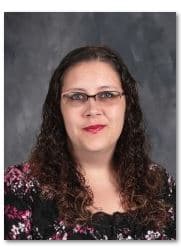 Mrs. Hudson
Welcome! I am excited for the school year as this is my sixth year as a teacher at Monroe and can’t wait to meet each and everyone of you! I am thrilled to be your teacher, and this year will be filled with lots of learning and fun. Before teaching, I was a teacher assistant with SSD for 3 years in the elementary setting, and subbed 5 years before that, while I was going to college.
Email: Kathleen.Hudson@slps.org

Text/call: 314-503-9530

Class Dojo Messenger
My husband and I own 3 cats. Their names are Princess, Eddie, and Kitty Kitty. My favorite color is blue. I love Italian and Mexican food. I love anything carmel. My favorite stores are Aldi and Walmart.
I received my Master’s degree from Fontbonne University, in May 2022. I am Certified in Elementary 1-6, Special Education K-12, and Reading Specialist.
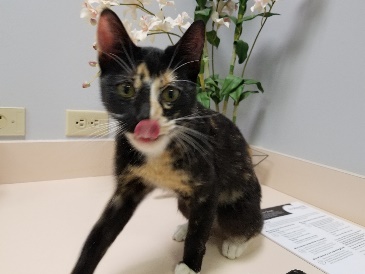 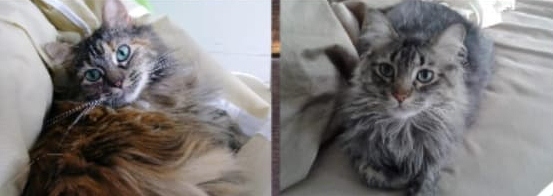